Beam Instrumentation to Protect a Superconducting Linac
Thomas Shea

SLHiPP
2015-03-19
Outline
Protection
Beam Instrumentation for Machine Protection
Beam Current Monitors (BCM)
Beam Loss Monitors (BLM)
Outlook
2
Protection
Irradiation management
Activation (maintenance, ALARA)
Component degradation
DPA (average current density)
integrated dose (secondary shower)
surface effects (SRF cavity degradation)
per pulse
integrated
Prompt damage
slow heating (>thermal time constant)
Impulse (<thermal time constant)
rapid fatigue (some finite number of pulses)
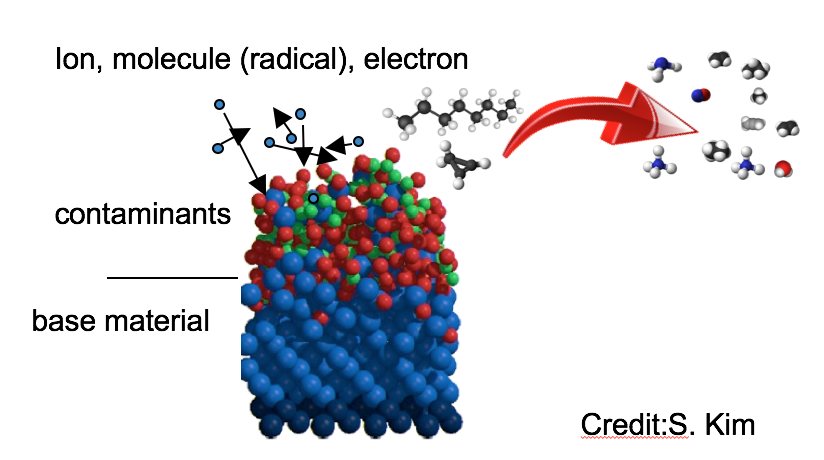 3
Layout and Latency in ESS Linac
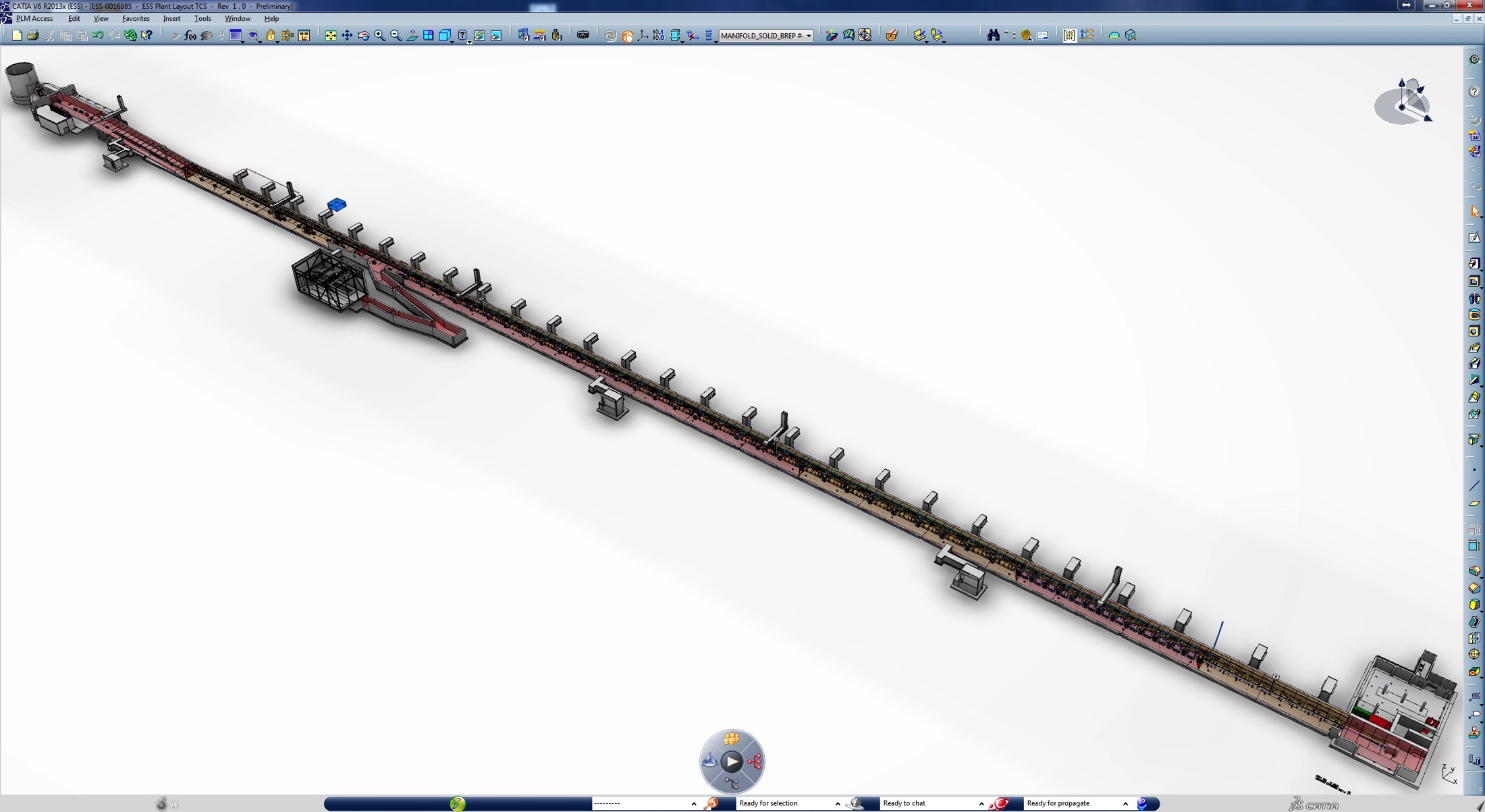 few µs
BCM
concentrator
Master
concentrator
concentrator
BCM
beam
BCM
High Beta
BCM
2 µs
Medium Beta
> 100 loss monitors distributed along linac
Spokes
4
1 µs
Current Monitor for ESS Linac
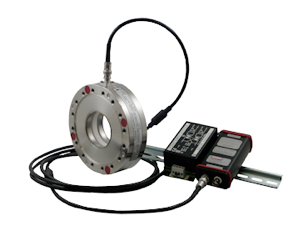 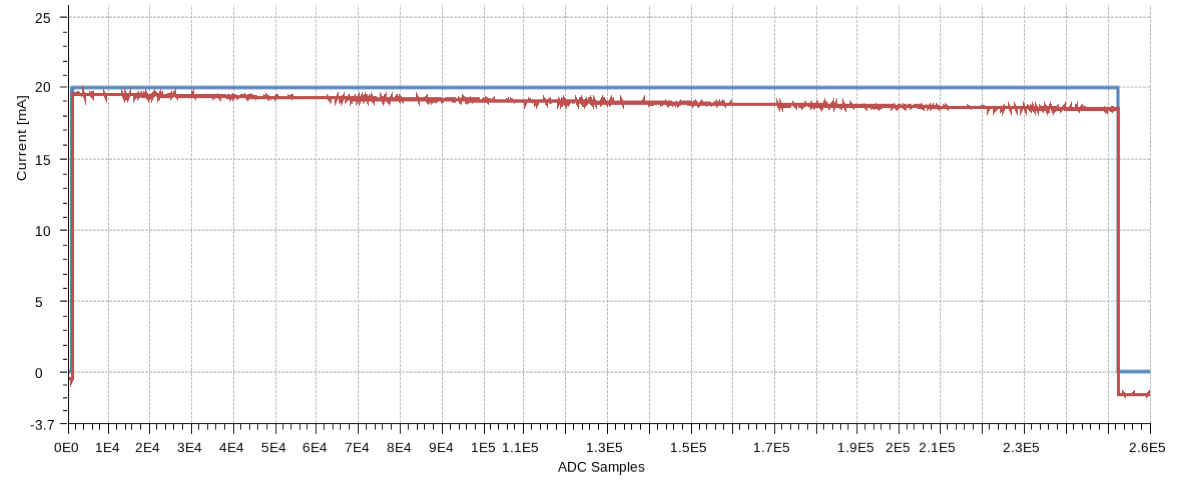 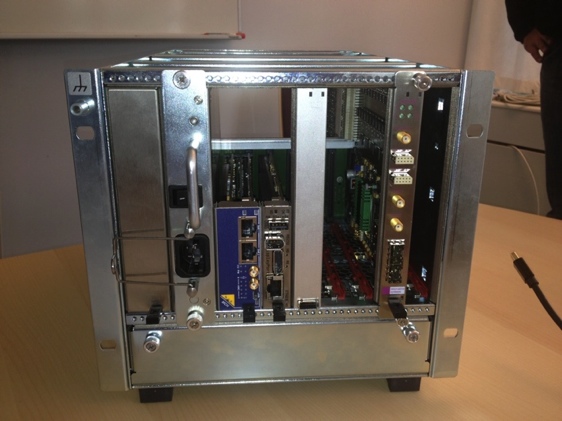 Droop correction over long pulse
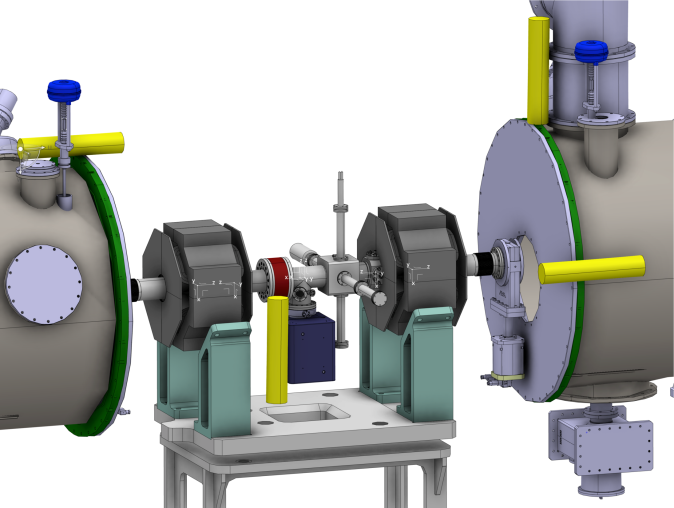 Initial integration demonstrated
EPICS
Timing system
Data on demand
Control room screen
Hooman Hassanzadegan
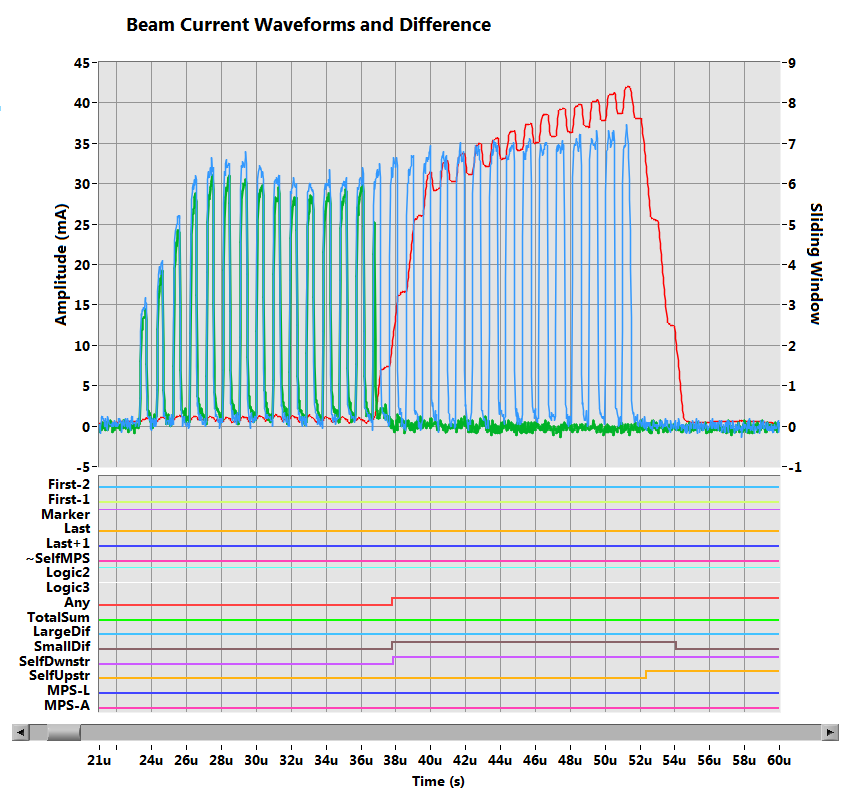 SNS Differential Current: difference in locations
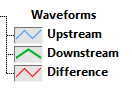 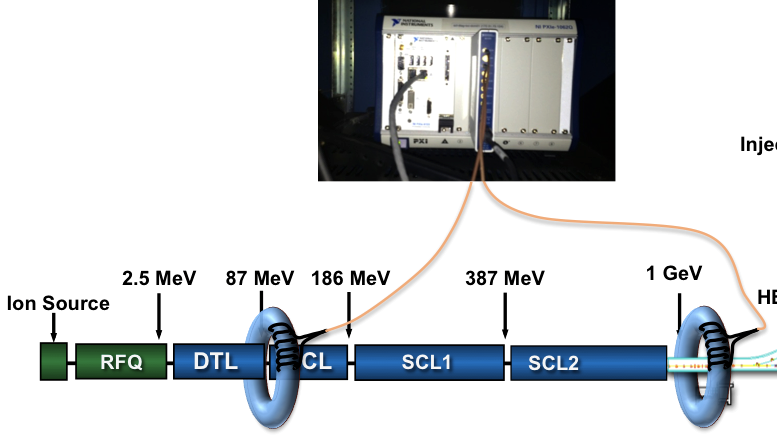 Waveforms:
Upstream (Blue)
Downstream (Green)
Difference after short sliding window (Red)
Alert to MPS
Alert on small window difference
Alert on pulse-to-pulse downstream
Alert was given in <1.5 µs (could be faster with lower thresholds and still avoid false alerts)
Alert on pulse-to-pulse upstream
due  to a Warm Linac RF drop
DBCM waveforms
6
Blokland
SNS Differential Current:difference in time
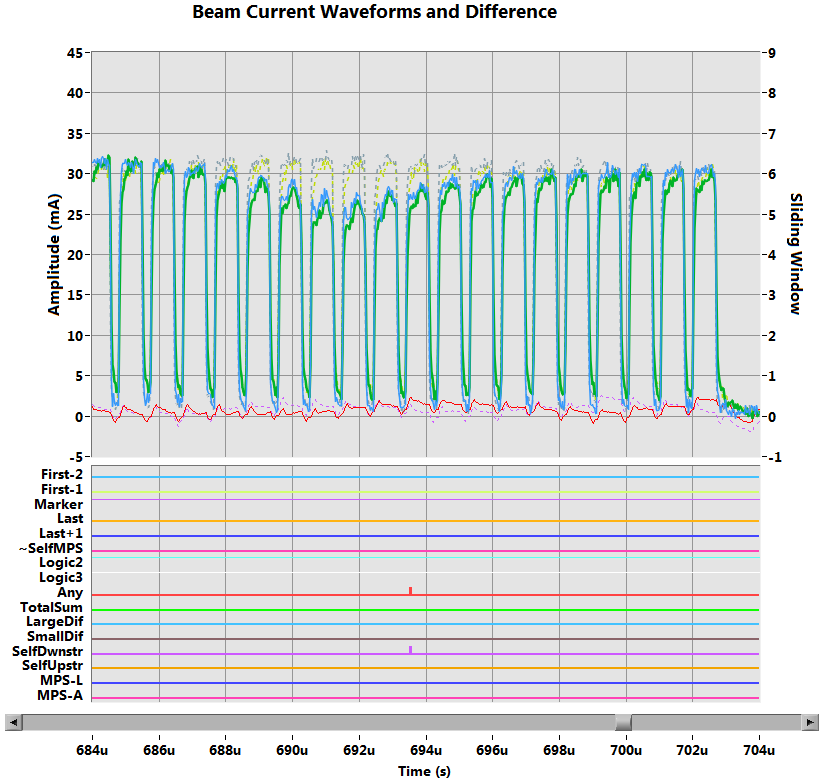 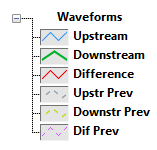 Example of slow drop in current from pulse-to-pulse
Analyzed to be due to RF Fill problem [2,3]
Pre-mortem Analysis!
Alert to MPS
Waveforms for errant AND previous beam pulse:
Upstream
Downstream
Difference
Alert on pulse-to-pulse downstream
7
DBCM waveforms
Blokland
SNS Differential Current:difference in time
More dramatic pulse to pulse difference
Chopper issue in front end. Downstream, no loss monitor trip
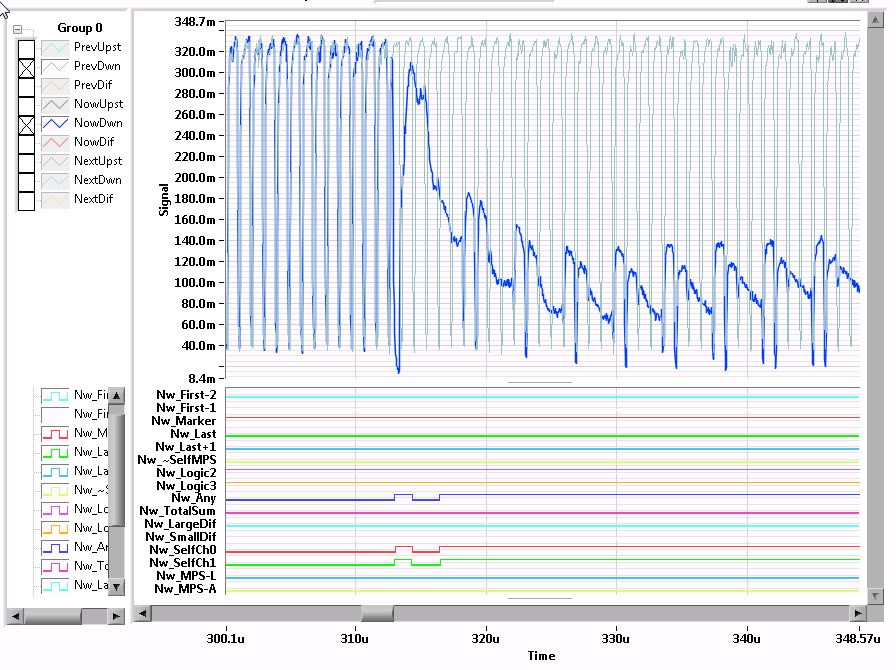 8
Blokland
Example Current Monitor Issue: Effect of Magnetic Field
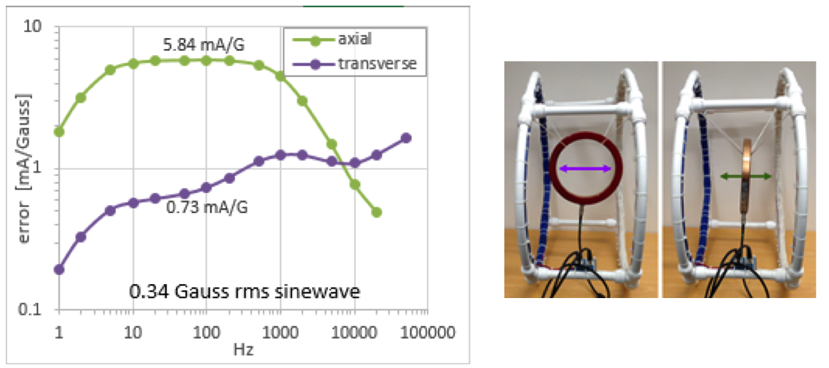 Jenna Crisp
Beam Loss SimulationIn ESS Medium Beta
Angle: 3 mrad (upwards, in the direction of the beam)
Location: top of the beampipe, longitudinal locations marked on the picture attached
Loss character: 500 MeV point loss preserving 1W/m loss limit (all the losses from quads+cryomodule focused in one point; in this case, point loss of 7.5 W)
Monte Carlo simulation with MARS
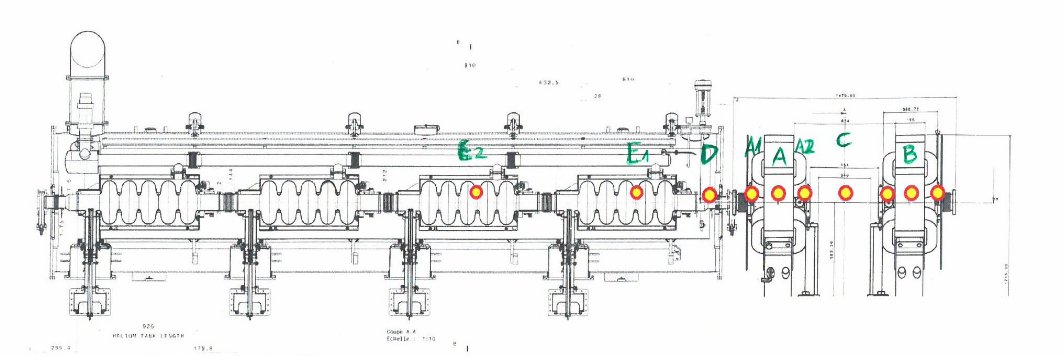 10
Michal Jarosz
Protons from Point LossESS Medium Beta
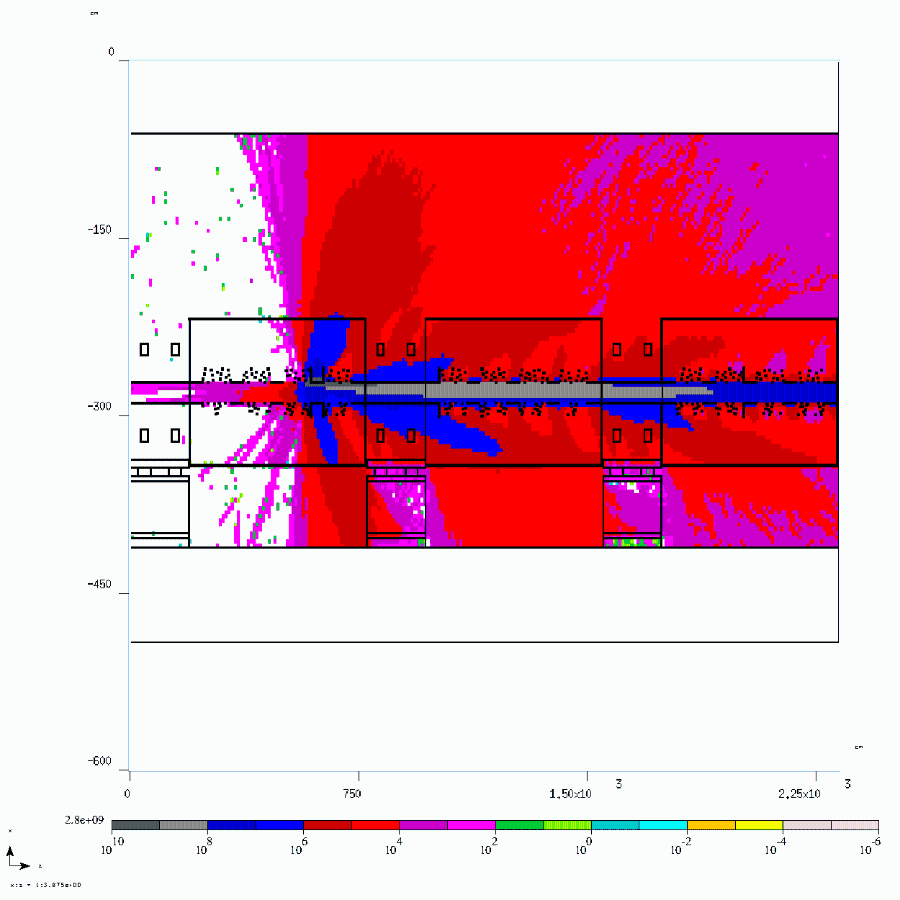 particles/cm^2/s
11
Michal Jarosz
Loss Monitor PlacementESS Warm Unit
Protection: full coverage - position insensitivity
Diagnostics: position sensitivity
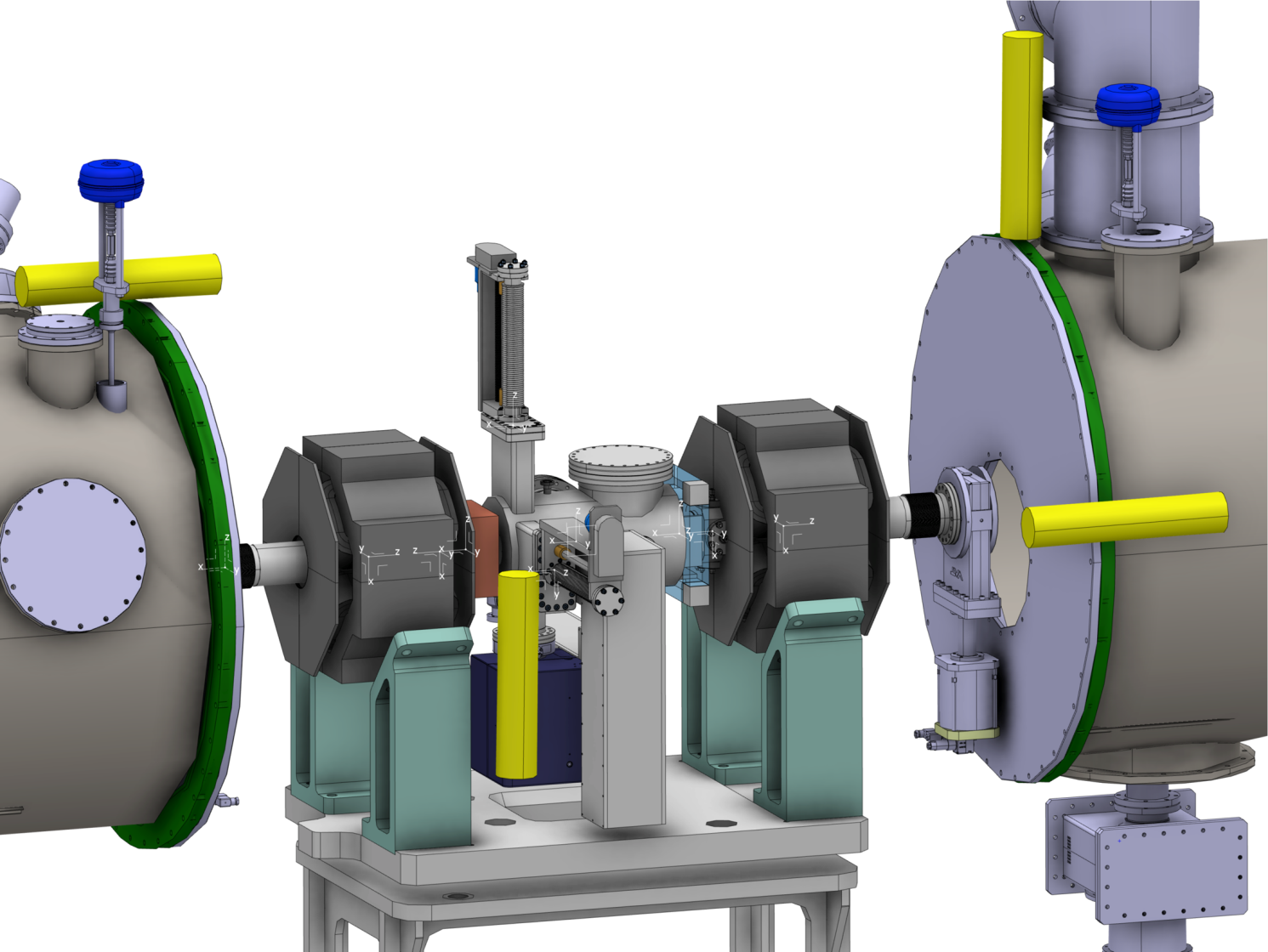 Ion chambers: 
LHC-style
a few µs to detect 10% beam loss (including electronics)
Michal Jarosz
T. Grandsaert
12
Example Loss Monitor Issue: Background from Cavities at SNS
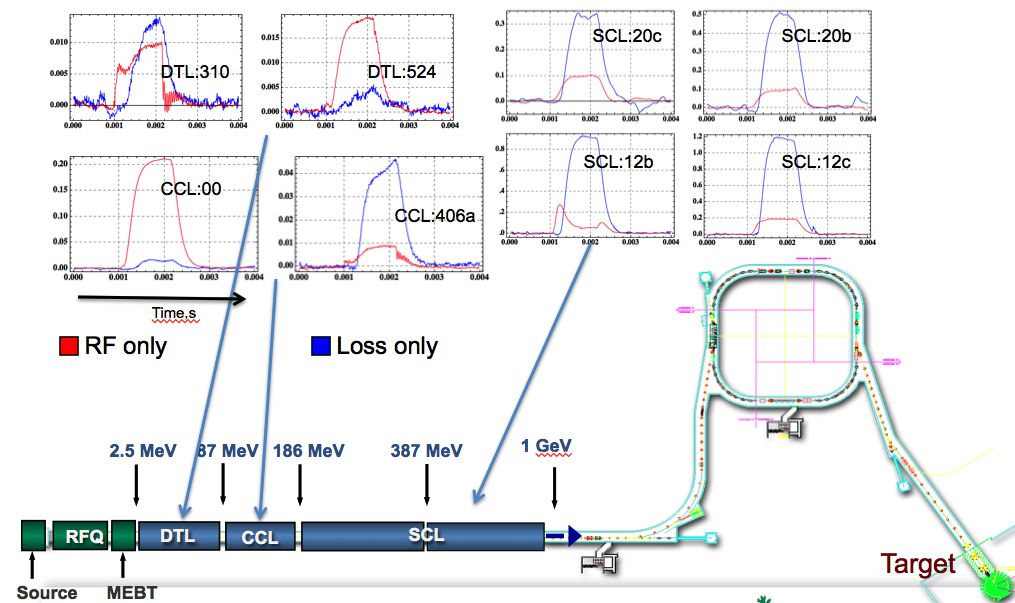 13
Zhukov - ORNL
Configuration Management
Instrumentation Electronics
6
1
PCIe link to µP
2 functions, 1 device:
Interlock 
Tight configuration control
Low latency
Diagnostics
Agile deployment to support commissioning and operations
Data-on-demand (event-driven data acquisition) and other high-level functionality
Memory Interface
BAR 1
BAR 2
RTM
configuration
From Timing
Diagnostic
functions
Interlock interface
data
Interlocks
Protection
Threshold and comparison
Secure
Memory 
Interface
14
M. Donna
Outlook
Diverse and redundant loss detection systems
Robust protection against fast and slow beam loss


For cavity protection, how do we set performance requirements for detection of errant beam?
15